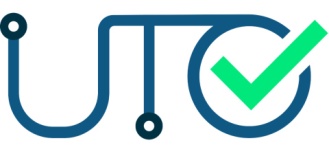 МИНИСТЕРСТВО ОБРАЗОВАНИЯ И НАУКИ РЕСПУБЛИКИ КАЗАХСТАН
НАЦИОНАЛЬНЫЙ ЦЕНТР ТЕСТИРОВАНИЯ
ДОСТАВКА ЭКЗАМЕНАЦИОННЫХ МАТЕРИАЛОВ ИТОГОВОЙ АТТЕСТАЦИИ ОБУЧАЮЩИХСЯ 11(12) КЛАССОВ
г. Астана, 2023
ИТОГОВАЯ АТТЕСТАЦИЯ ОБУЧАЮЩИХСЯ 11(12) КЛАССОВ
СРОКИ ПРОВЕДЕНИЯ ИТОГОВОЙ АТТЕСТАЦИИ 
C 5 ПО 19 ИЮНЯ 2023 ГОДА
5 июня
письменный экзамен по казахскому/русскому/уйгурскому/ таджикскому/узбекскому языку (язык обучения)
ПИСЬМЕННЫЙ ЭКЗАМЕН ПО АЛГЕБРЕ И НАЧАЛАМ АНАЛИЗА
12 июня
устный экзамен по истории Казахстана
8 июня
15 июня
письменный экзамен по казахскому языку и литературе в школах/классах с русским/узбекским/уйгурским/таджикским языком обучения и по русскому языку и литературе в школах/классах с казахским языком обучения
19 июня
письменный экзамен по предмету по выбору (Физика, Химия, Биология, География, Геометрия, Всемирная история, Основы права, Литература, Иностранный язык (английский/ французский/ немецкий), Информатика)
ПЕРЕДАЧА  ЭКЗАМЕНАЦИОННЫХ МАТЕРИАЛОВ  В  ЭЛЕКТРОННОМ ФОРМАТЕ
С НЦТ                    в УО до 30.05.2023 г.
НАЦИОНАЛЬНЫЙ ЦЕНТР ТЕСТИРОВАНИЯ ВЫГРУЖАЕТ  ЭКЗАМЕНАЦИОННЫЕ МАТЕРИАЛЫ В ОБЛАКО
С УО в ОО до 05.06.2023 г.
ОТВЕТСТВЕННОЕ ЛИЦО  УПРАВЛЕНИЯ ОБРАЗОВАНИЯ, ПОЛУЧИВ ССЫЛКУ ОБЛАКА, РАССЫЛАЕТ ЕЕ В ОТДЕЛЫ И ОРГАНИЗАЦИИ ОБРАЗОВАНИЯ
ОТПРАВКА ЭКЗАМЕНАЦИОННЫХ МАТЕРИАЛОВ
ПЕРЕДАЧА  ЭКЗАМЕНАЦИОННЫХ МАТЕРИАЛОВ  В  ЭЛЕКТРОННОМ ФОРМАТЕ
03
02
ПОСЛЕ РАЗАРХИВИРОВАНИЯ  ФАЙЛОВ ЭКЗАМЕНАЦИОННЫЕ  МАТЕРИАЛЫ РАСПЕЧАТЫВАЮТСЯ                     И  ПЕРЕДАЮТСЯ ДЛЯ ПРОВЕДЕНИЯ  ЭКЗАМЕНОВ
В  УСТАНОВЛЕННЫЕ МП РК СРОКИ, ОРГАНИЗАЦИИ ОБРАЗОВАНИЯ ПОЛУЧАЮТ ОТ НЦТ ПАРОЛЬ ДЛЯ РАЗАРХИВИРОВАНИЯ ФАЙЛОВ
01
04
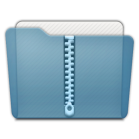 ОТВЕТСТВЕННОСТЬ ЗА РАСПЕЧАТАННЫЕ МАТЕРИАЛЫ НЕСУТ ОТДЕЛЫ И ОРГАНИЗАЦИИ ОБРАЗОВАНИЯ
ОТДЕЛЫ И ОРГАНИЗАЦИИ ОБРАЗОВАНИЯ ПОЛУЧАЮТ ССЫЛКУ ДЛЯ  СКАЧИВАНИЯ АРХИВИРОВАННОГО  ФАЙЛА
НЕ ДОПУСКАЕТСЯ ИСПОЛЬЗОВАНИЕ СЛУЖЕБНОЙ ИНФОРМАЦИИ В КОРЫСТНЫХ И ИНЫХ ЛИЧНЫХ ЦЕЛЯХ
Приказ министра МОН РК пп. 10) п.7 Главы 3 Правил, 
утвержденных от 11 мая 2020 г. № 190